Buy-to-Pay Overview
February 2020
B2P Overview and Benefits
Harvard University is introducing Buy-to-Pay (B2P), a new procurement solution that will replace Harvard Crimson Online Marketplace (HCOM) and provide an enhanced buying and paying experience.
Overview
Benefits
Enable users to buy what they need quickly, securely, and cost-effectively
Replace manual and inefficient processes with a single platform, user-friendly, end-to-end solution
Eliminate the need to collect, manage and store paper documents
Provide workflow transparency to shoppers, approvers, Central Administration, and suppliers
2
B2P Value PropositionSingle platform simplifies, streamlines, and removes guesswork
SPEND ANALYTICS
SOURCING
CONTRACTS
ePROCUREMENT
SUPPLIER PORTAL
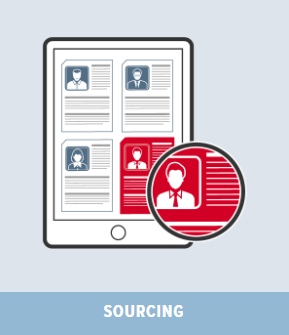 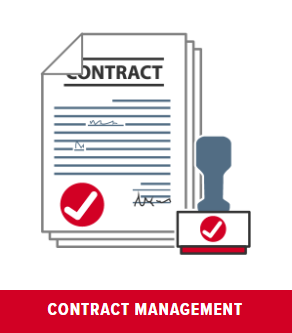 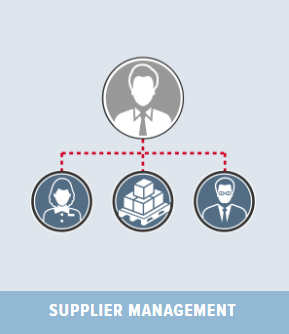 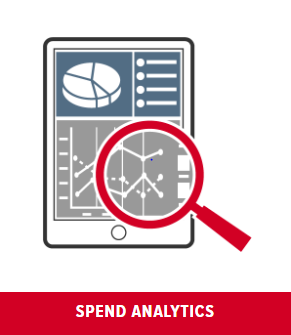 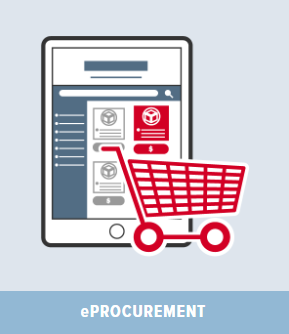 Buy-to-Pay Solution 
 * Single Platform * User Friendly * End-to-End Solution *
3
[Speaker Notes: The B2P project will implement a single platform solution, combining many key aspects of the procurement process into a single end-to-end solution.]
B2P Deployment Timeline
Buy-to-Pay will be rolling out in phases over the course of 2020
There will be four phases: April, August, October, and November
School/Unit B2P representatives will notify their users on which cohort they will join
Procurement workloads will begin to transition from HCOM to B2P in preparation for go-live
Training and support will be available for all cohorts
4
Training and Support
Online and instructor led training will be available on the Harvard Training Portal beginning in April 

Support resources such as tip sheets, user guides, and FAQs will be available on the B2P website

Office hours and brown bag sessions will be held after each cohort deployment
5
To Learn More
Visit the B2P website for updates

Check with your B2P User Advisory Group representative

Email buytopay_procurement@harvard.edu
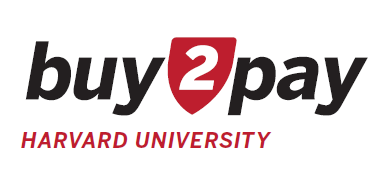 6
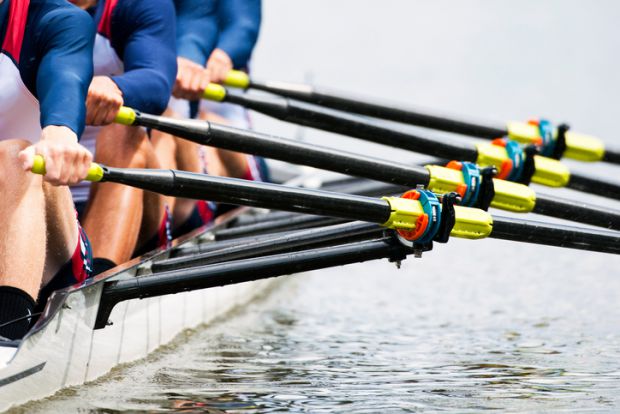 Thank You